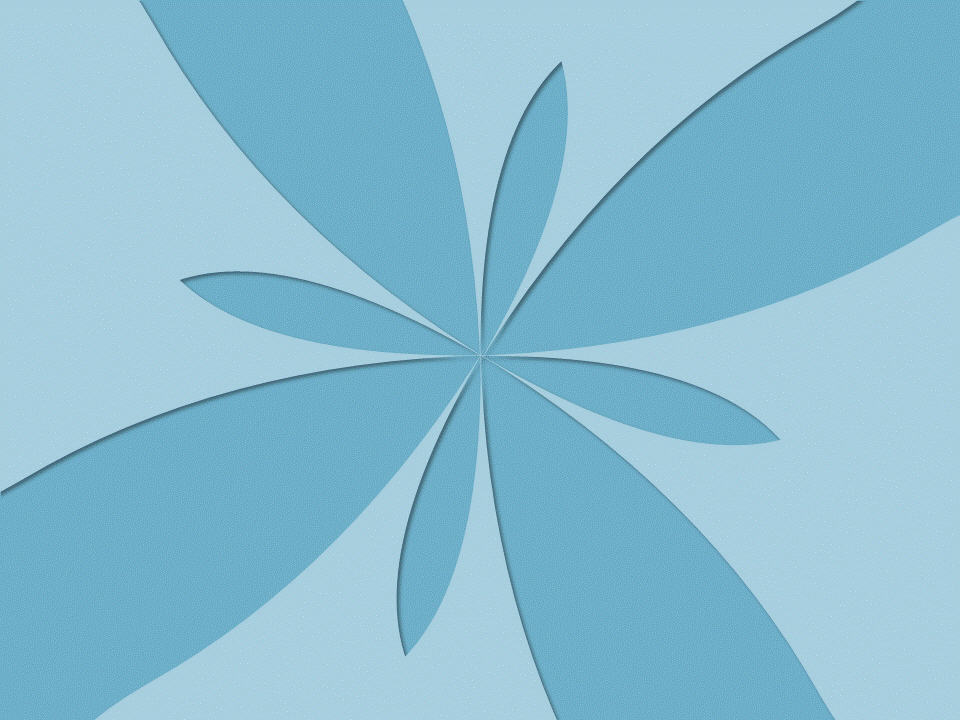 الفاعل – تمارين
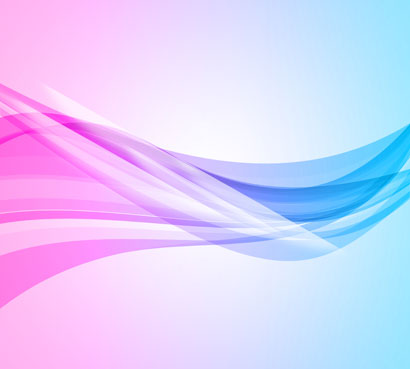 الفاعل في الجملة : 
 
      ” جَمَعَ مُزارِعُ الْقريةِ الثّمَرَ ”  هو :  

أ- مُزارعُ . 
ب- القرْيةِ . 
ت- الثّمرَ . 
ث- لا يوجد .
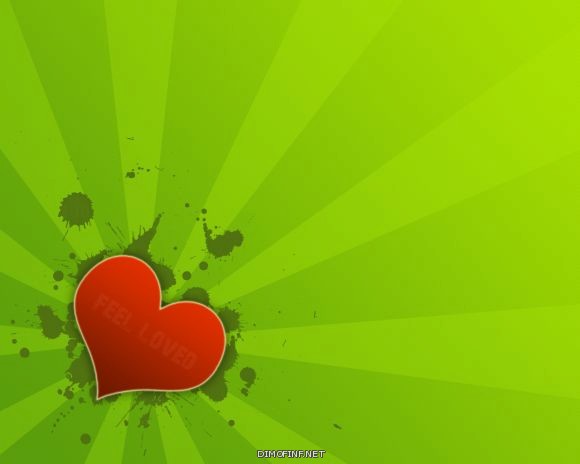 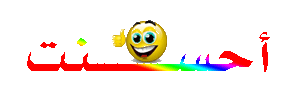 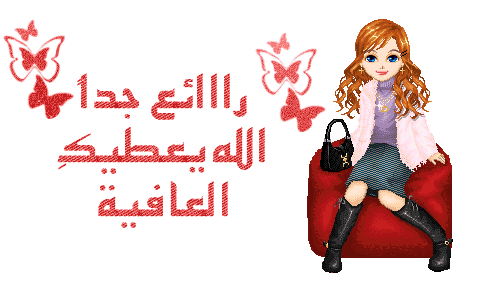 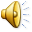 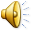 للسؤال التالي 
اضغط هنا
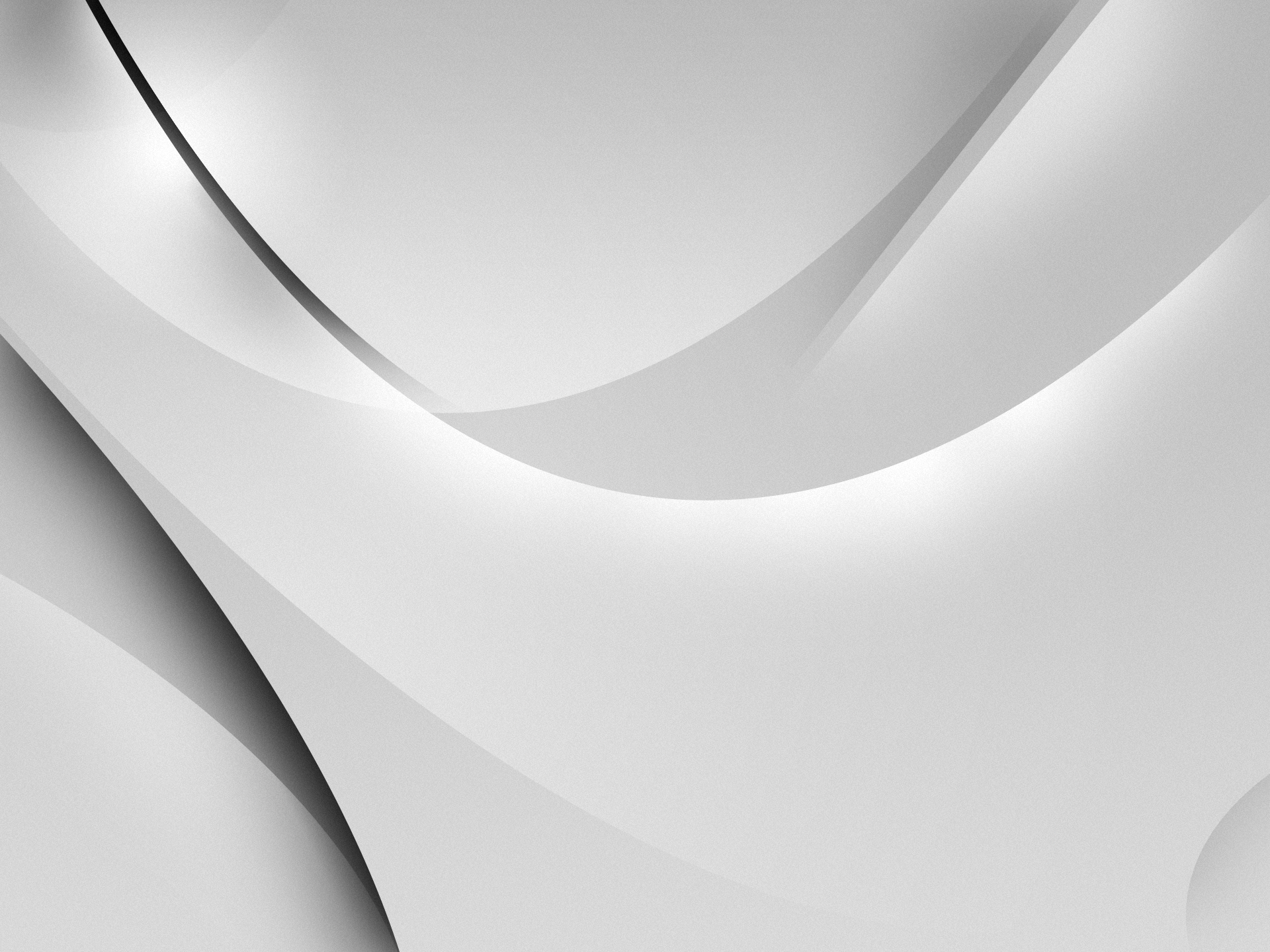 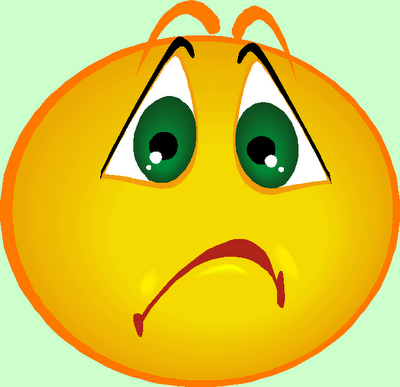 حاول مرة أخرى لكن 
عليك التفكير جيدا هذه المرة
العودة للسؤال مرة اخرى
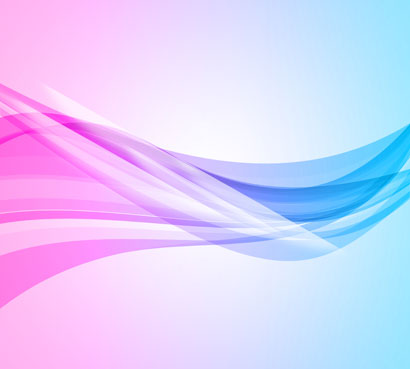 1- الفاعل في الجملة التالية : 
        
       ” خَرَجَ سُكانُ المدينةِ للقاءِ الملكِ ”  هو : 

أ- سُكانً .      ب- القريةِ .     ت- للقاءِ .        ث- الملكِ . 





2- نوع الفاعل في الجملة أعلاه هو : 

 أ- اسم ظاهر .     ب- ضمير متصل .      ت- ضمير مستتر .
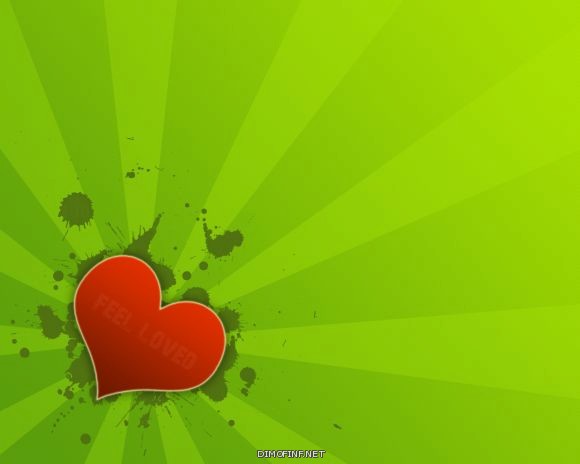 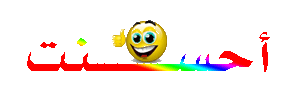 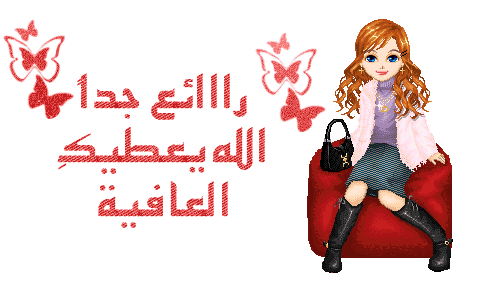 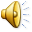 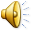 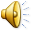 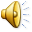 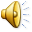 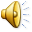 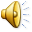 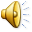 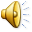 للسؤال التالي 
اضغط هنا
للعودة للقسم الثاني 
اضغط هنا
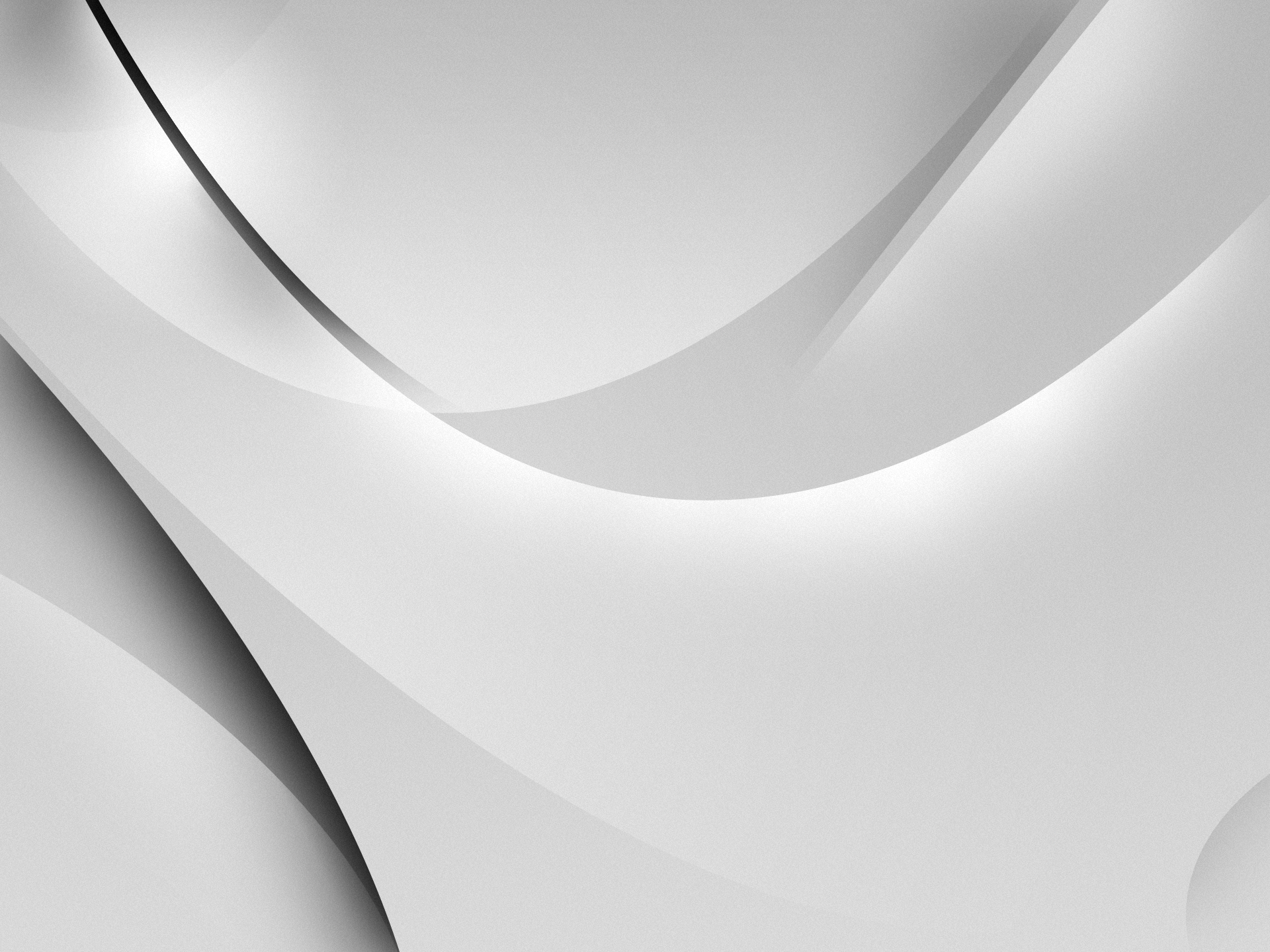 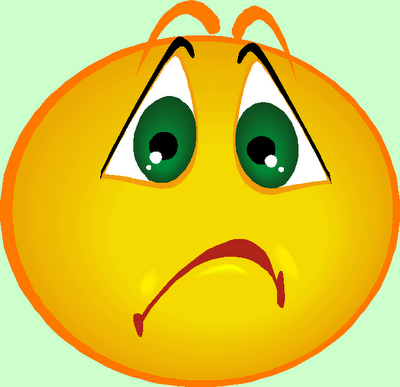 حاول مرة أخرى لكن 
عليك التفكير جيدا هذه المرة
للعودة للسؤال 
اضغط هنا
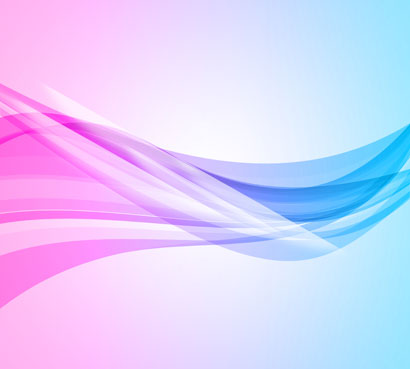 1- الفاعل في الجملة :  
                    ” بَنَيْتُ بيتًا منَ الطّينِ ” 

أ- غير معروف .   ب- أنا .        ت- بيتًا .       ث- الطين . 




2- نوع الفاعل في الجملة التالية : 

أ- اسم ظاهر .      ب- ضمير متصل .        ت- ضمير مستتر .
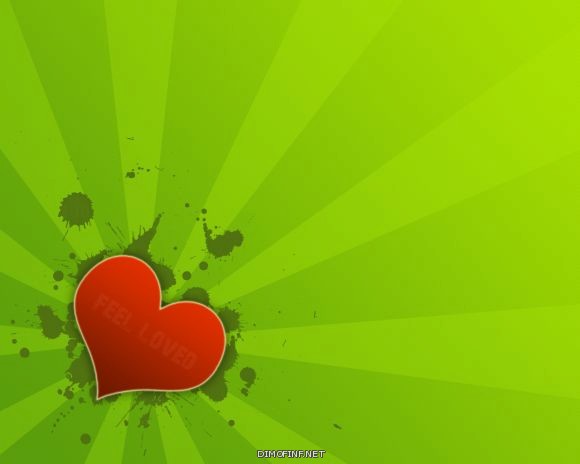 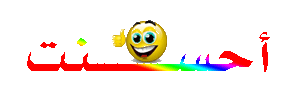 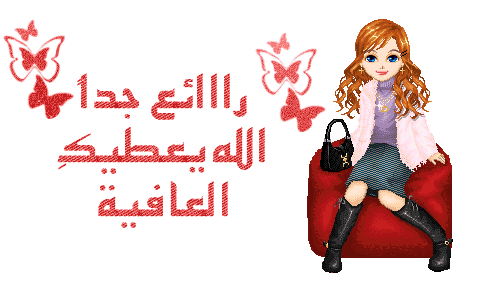 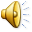 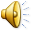 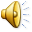 للسؤال التالي 
اضغط هنا
للعودة للقسم الثاني 
اضغط هنا
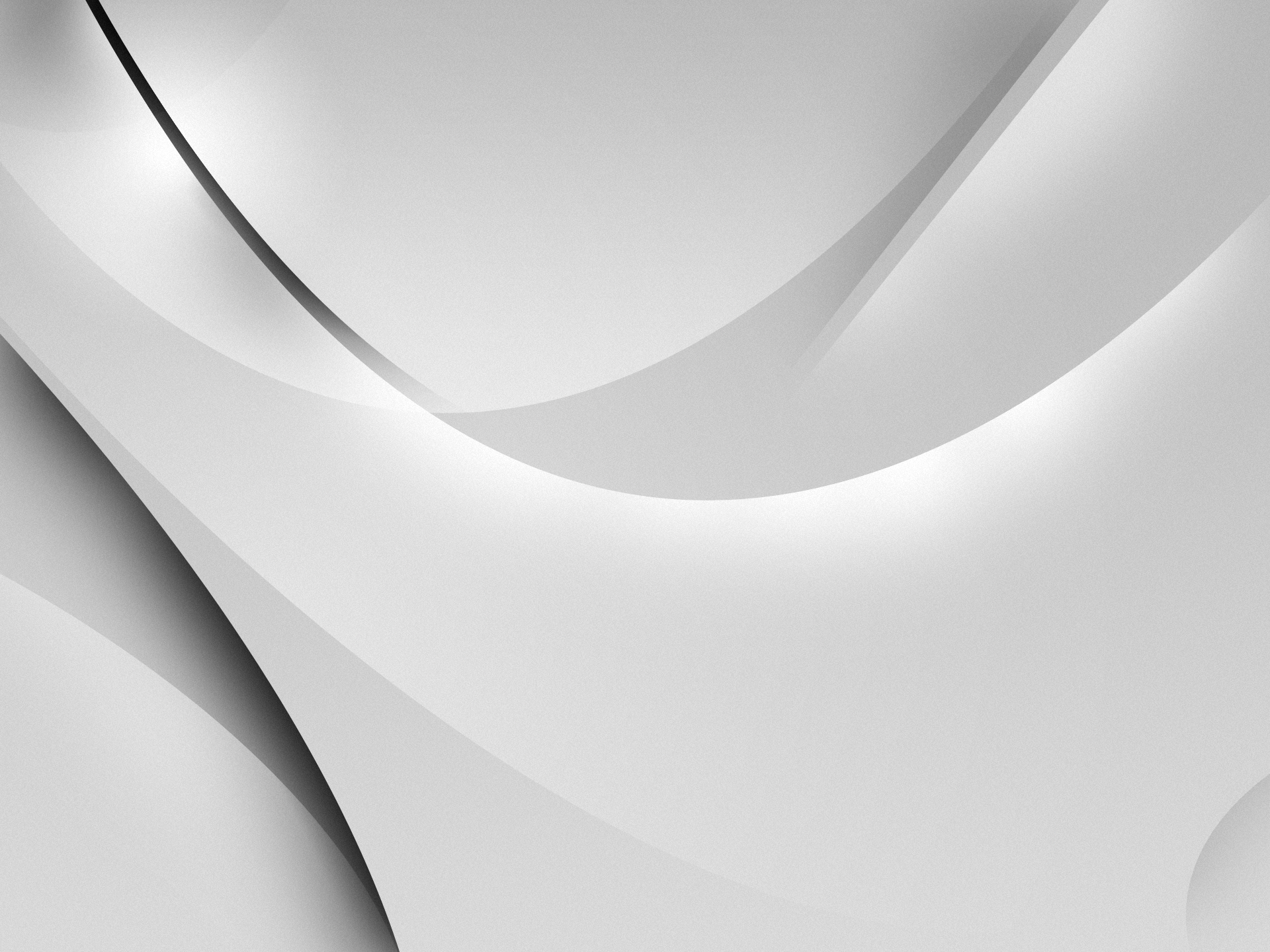 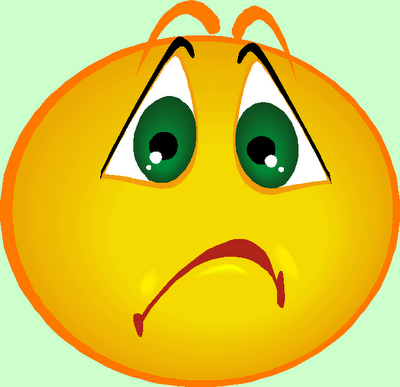 حاول مرة أخرى لكن 
عليك التفكير جيدا هذه المرة
للعودة للسؤال 
اضغط هنا
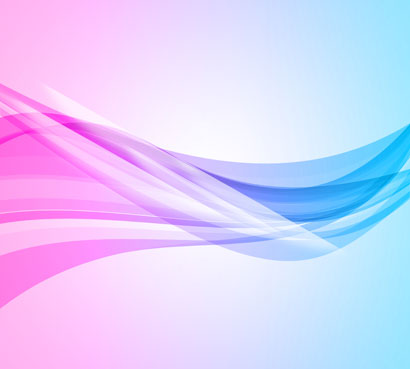 كم فاعلاً يوجد في الجملة التالية :

      ”تَناولَ سامي تُفاحةً من الصّحنِ غَسّلها ثمَّ قشرّها وأكلها ” 

أ – واحد  . 

ب- اثنان. 

ت- ثلاثة . 

ث- أربعة .
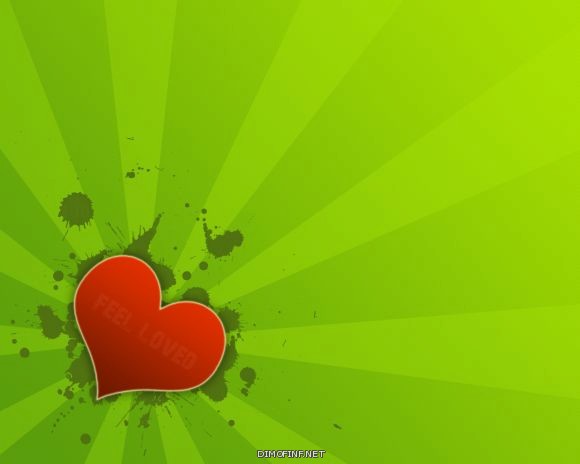 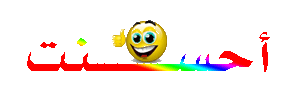 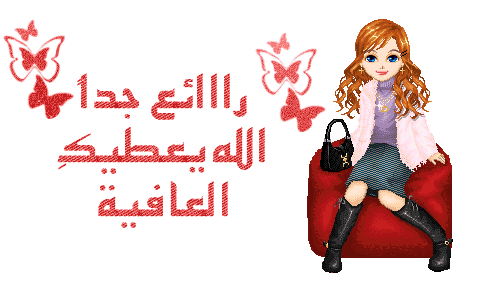 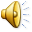 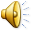 للسؤال التالي 
اضغط هنا
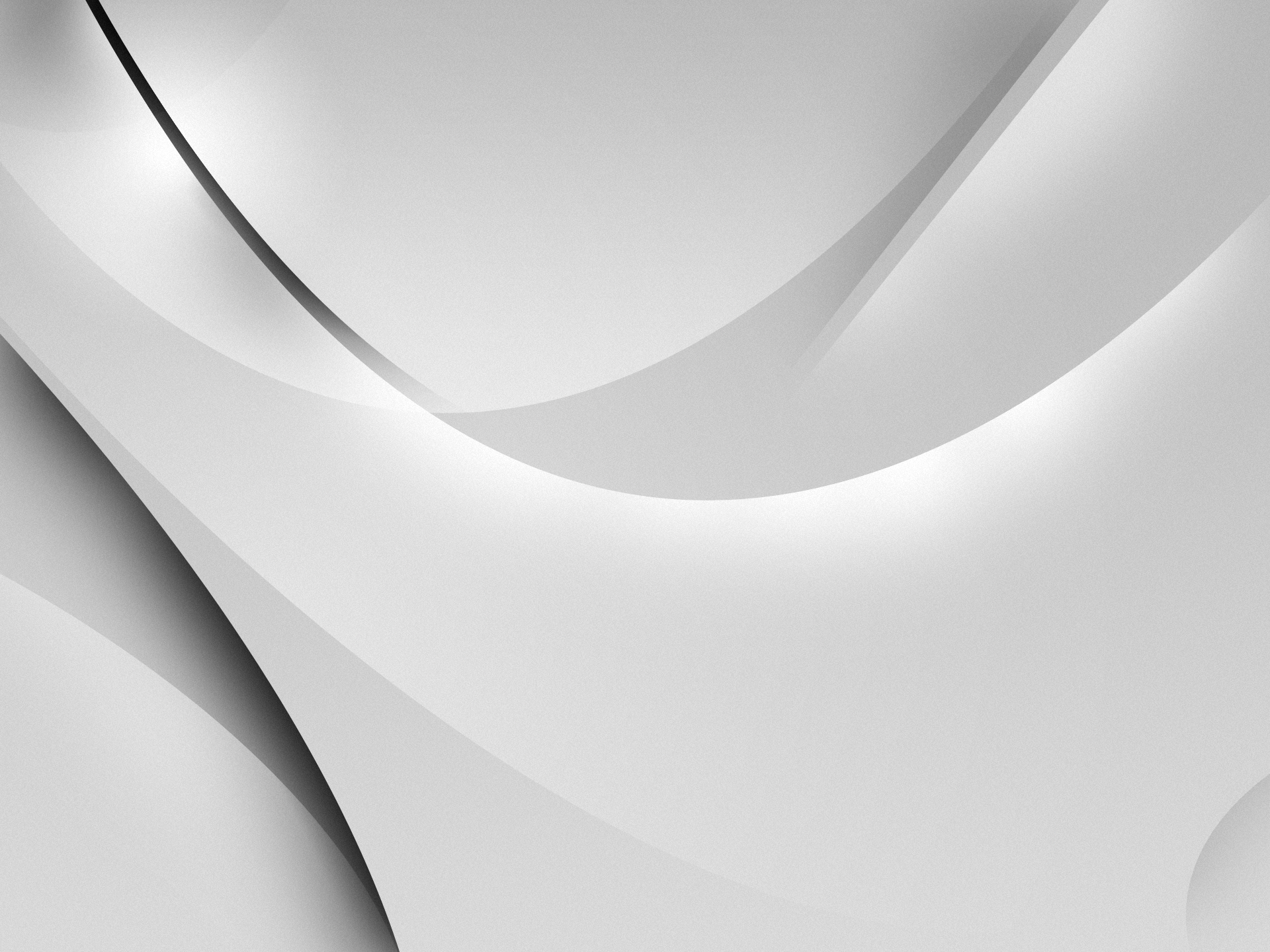 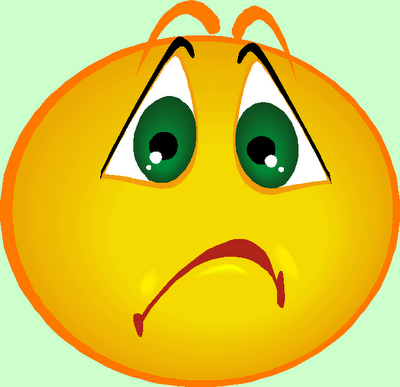 حاول مرة أخرى لكن 
عليك التفكير جيدا هذه المرة
للعودة للسؤال 
اضغط هنا
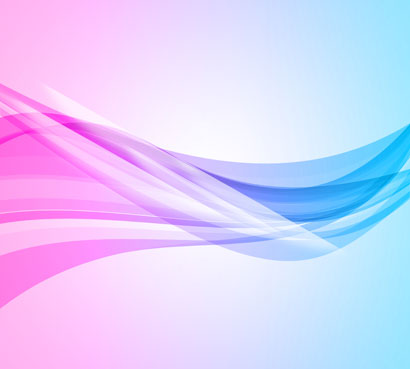 الفاعل في الجملة التالية : 

     ”أكلَ العُشبَ الأخضرَ الخروفُ الكبيرُ“ 

أ – العُشبَ . 

ب- الأخضرَ . 

ت- الكبيرَ . 

ث- الْخروفُ.
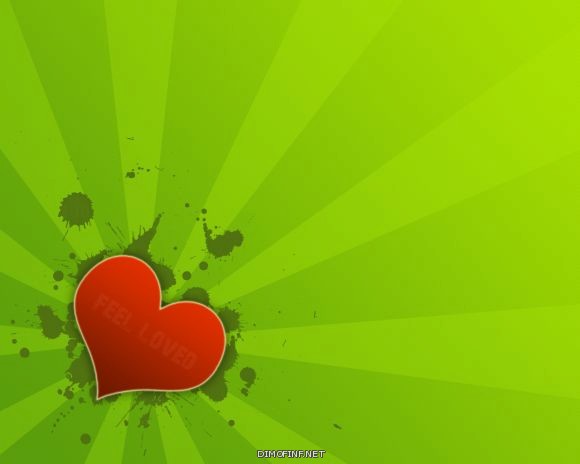 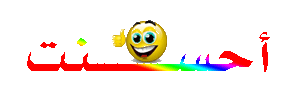 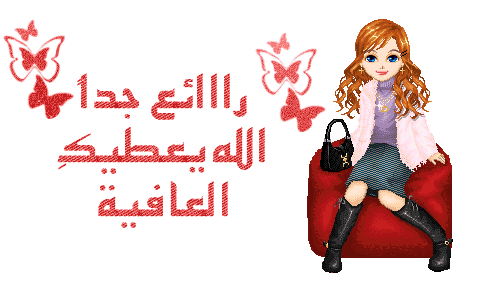 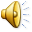 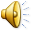 للسؤال التالي 
اضغط هنا
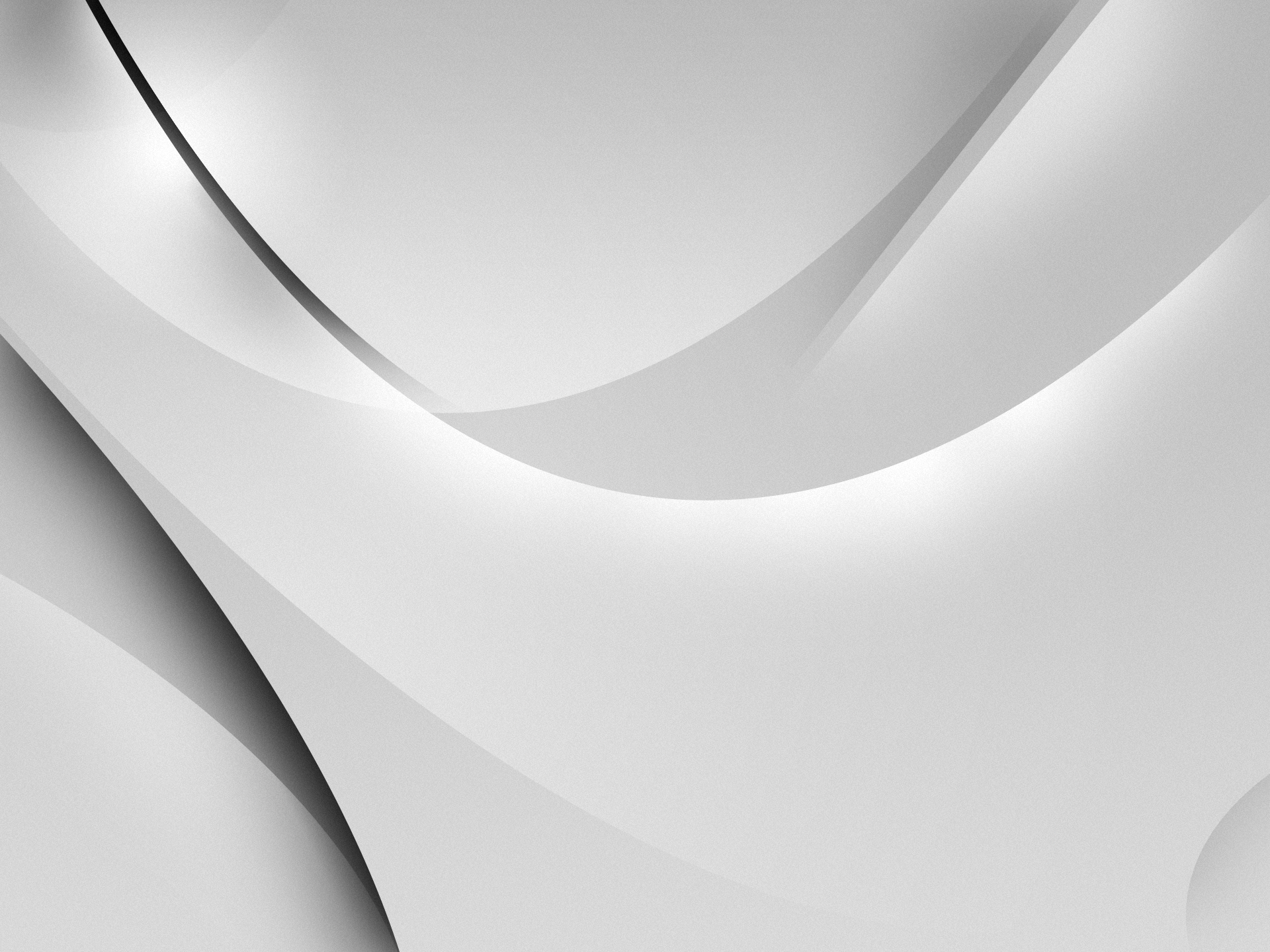 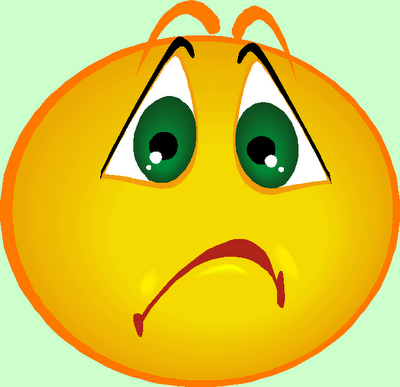 حاول مرة أخرى لكن 
عليك التفكير جيدا هذه المرة
للعودة للسؤال 
اضغط هنا
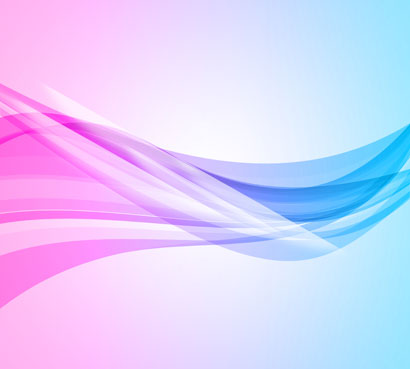 الفاعل في الجملة : 

    ” العِلمُ في الصّغرِ كالنّقشِ على الحجرِ ” هو :  

أ- العِلمُ .   

ب- النّقشِ . 

ت- الحجرِ . 

ث- لا يوجد .
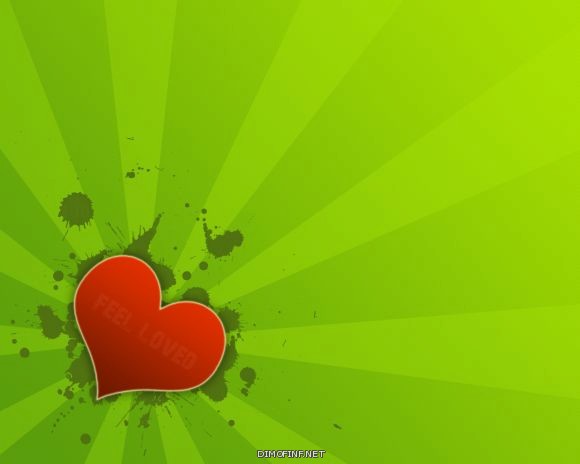 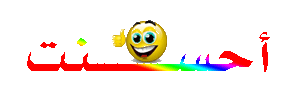 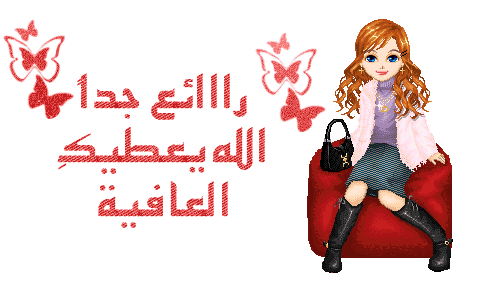 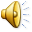 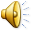 للسؤال التالي 
اضغط هنا
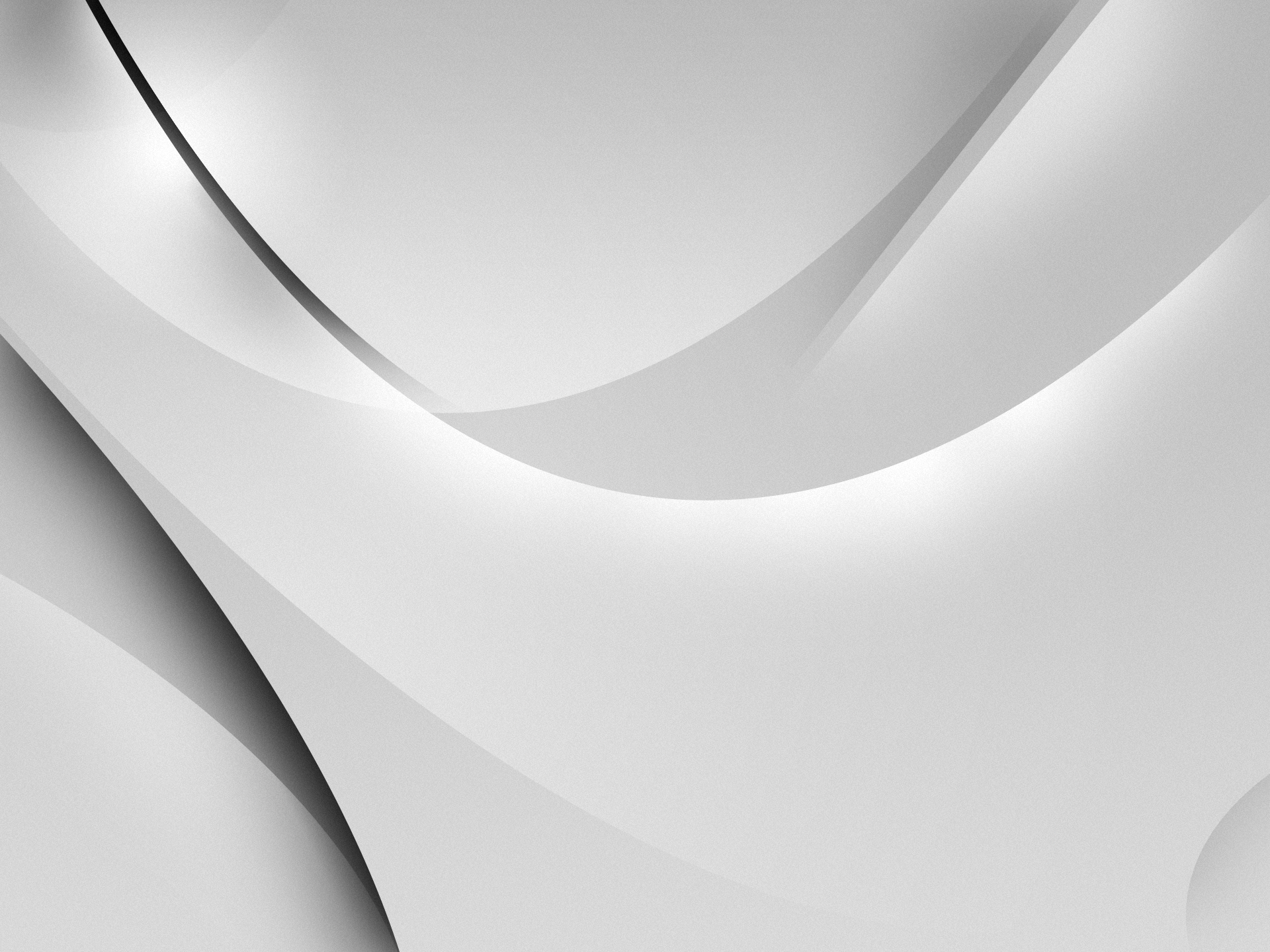 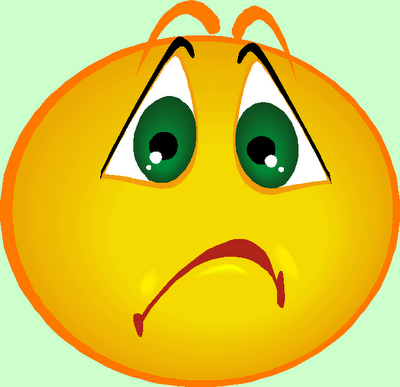 حاول مرة أخرى لكن 
عليك التفكير جيدا هذه المرة
للعودة للسؤال 
اضغط هنا
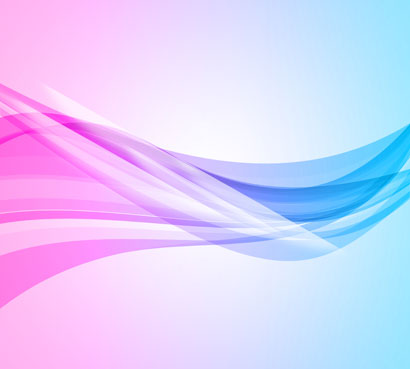 الفاعل في الجملة : 

      ” الأمُ رَتَبتِ البيتَ ” هو : 

أ- الأمُّ .    

ب- لا يوجد . 
 
ت- ضمير متصل . 

ث-ضمير مستتر .
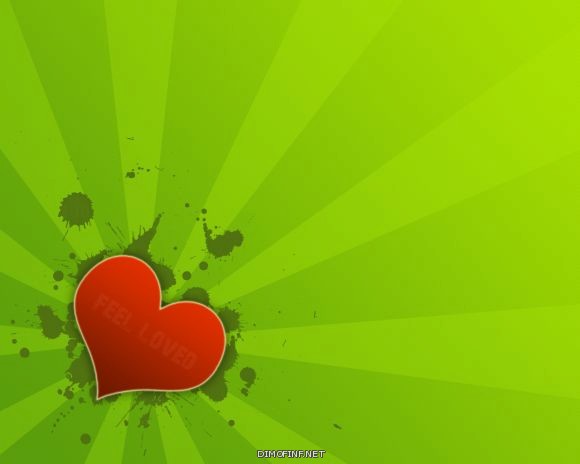 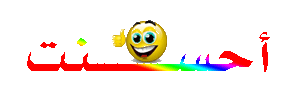 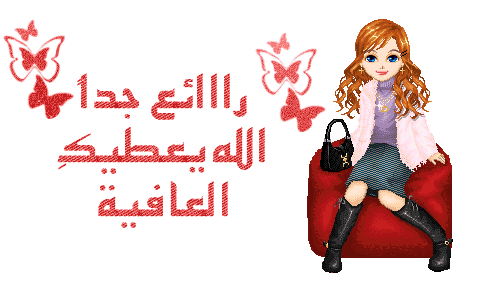 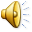 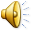 للسؤال التالي 
اضغط هنا
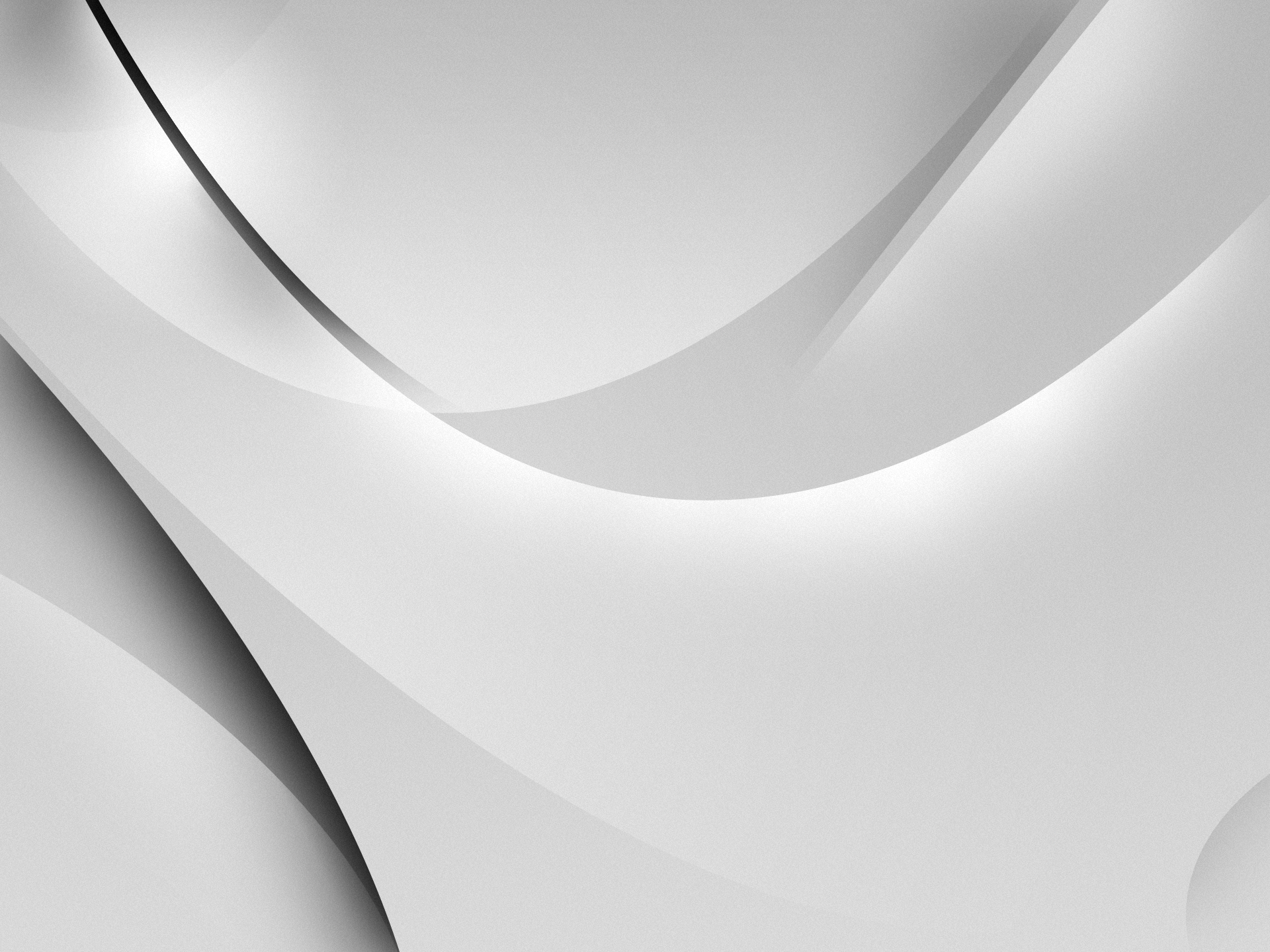 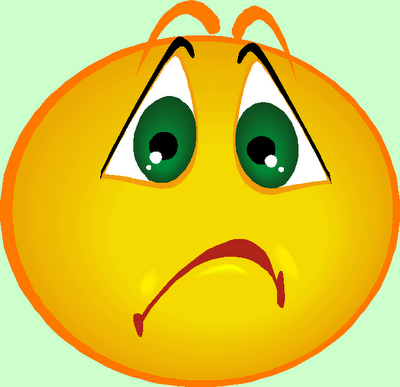 حاول مرة أخرى لكن 
عليك التفكير جيدا هذه المرة
للعودة للسؤال 
اضغط هنا
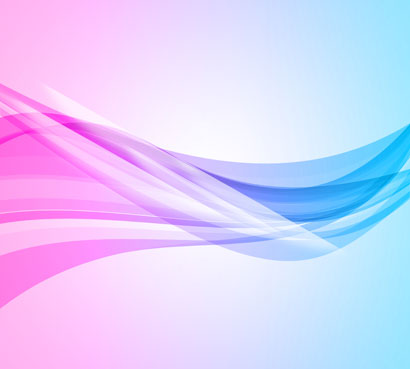 وقعت الحركة عن كلمة الأشجار في الجملة التالية : 
      ”اكْتِسَت الأشجار بالأوراقِ الخضراءِ“ 
فما هي الحركة الملائمة يا ترى ؟ 

أ- الفتحة .

ب- الكسرة .  

ت- الضمة .     

ث- السكون .
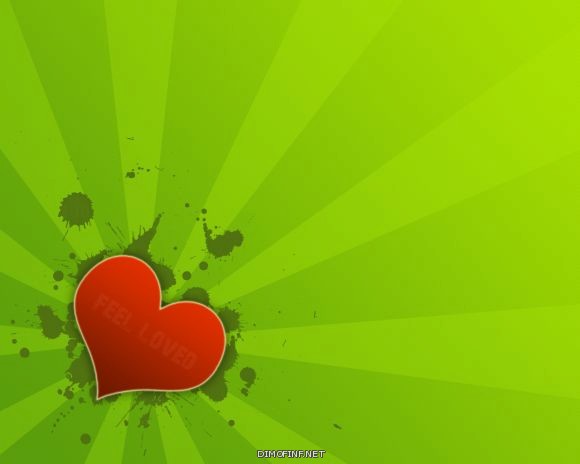 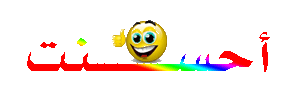 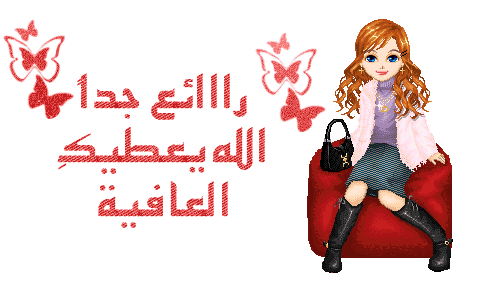 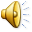 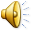 للسؤال التالي 
اضغط هنا
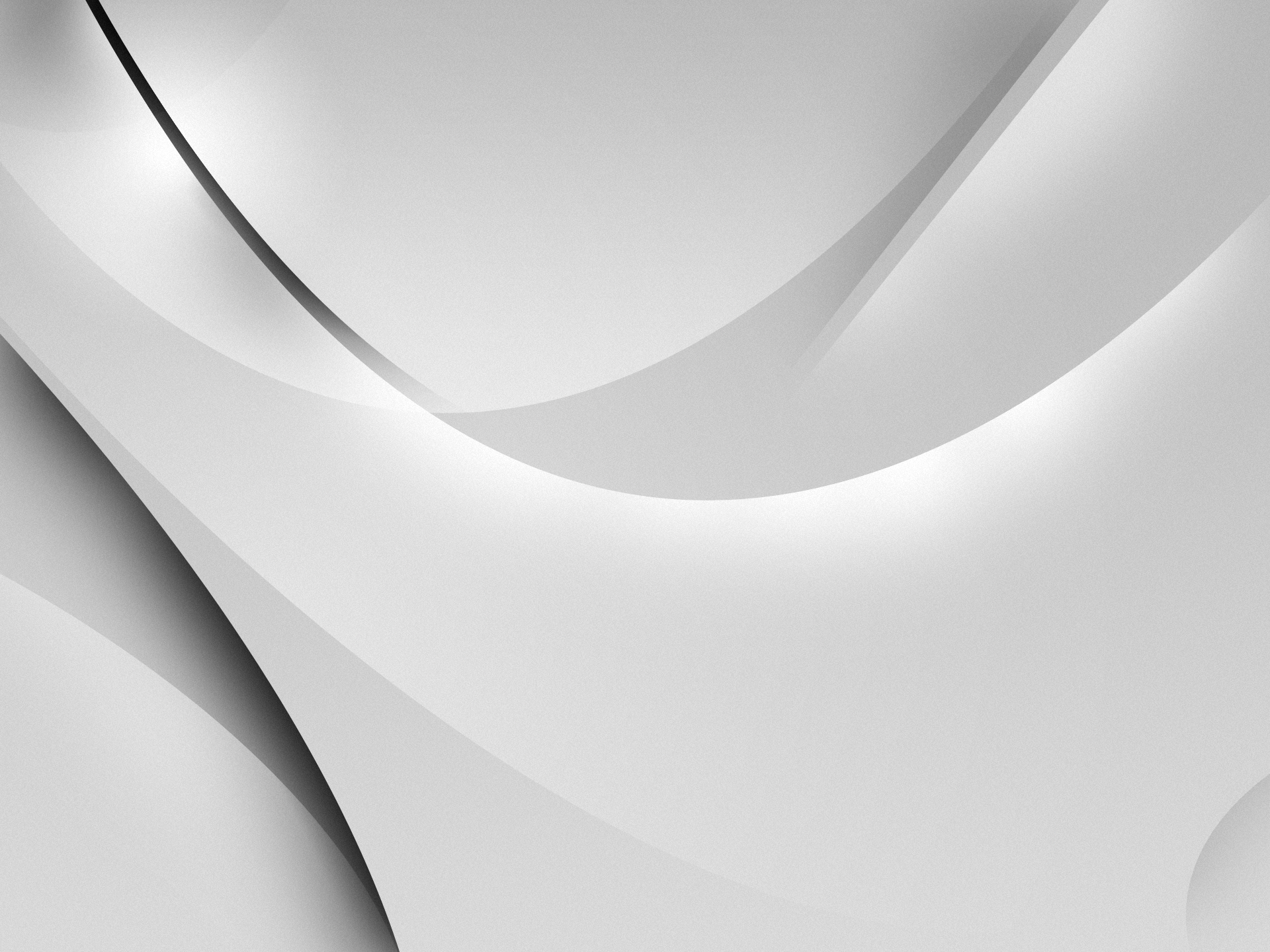 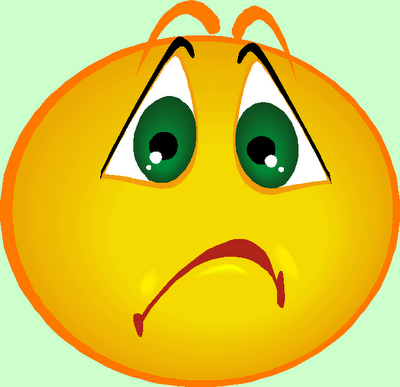 حاول مرة أخرى لكن 
عليك التفكير جيدا هذه المرة
للعودة للسؤال 
اضغط هنا
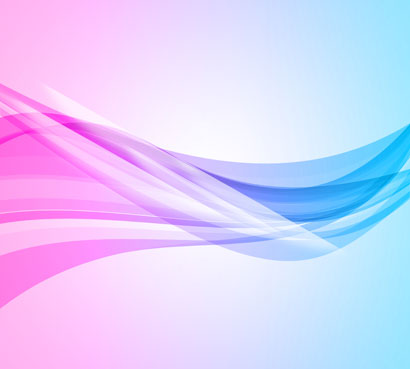 الفاعل يأتي : 

أ- قبل الفعل .  

ب- بعد الفعل . 

ت- مكان الفاعل غير مهم .
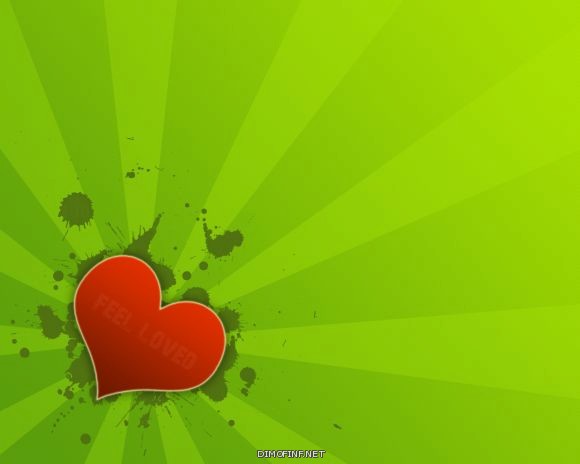 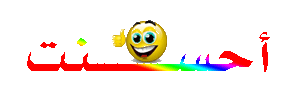 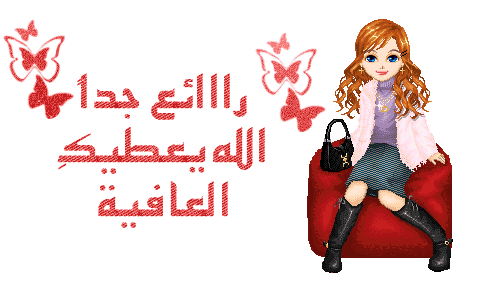 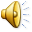 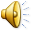 اضغط هنا
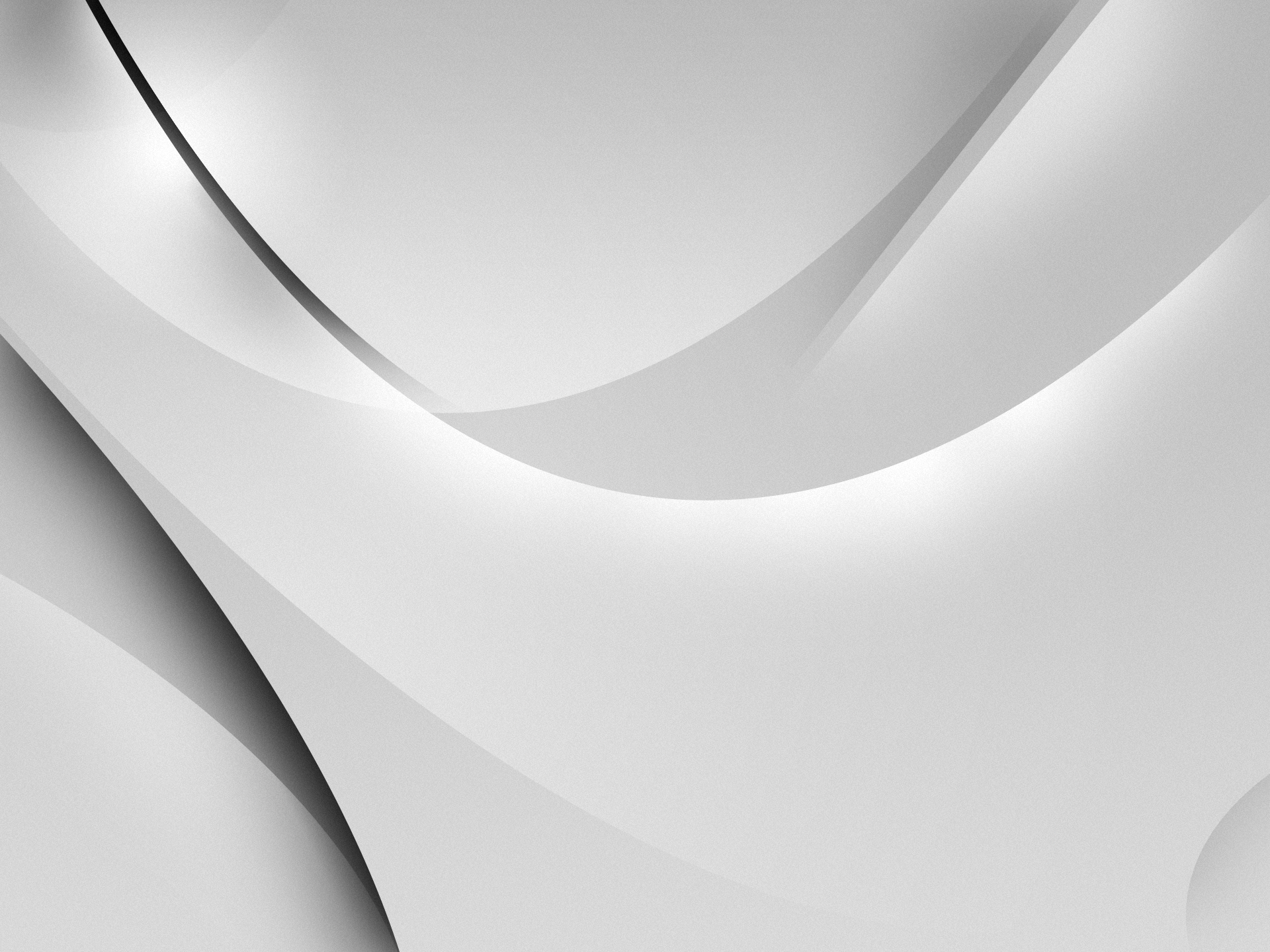 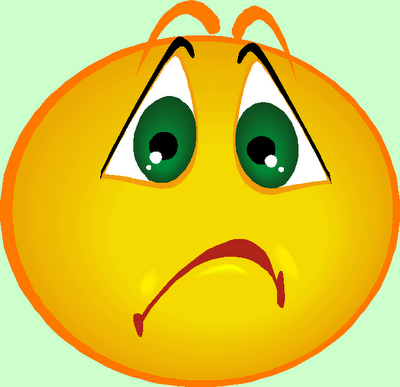 حاول مرة أخرى لكن 
عليك التفكير جيدا هذه المرة
للعودة للسؤال 
اضغط هنا
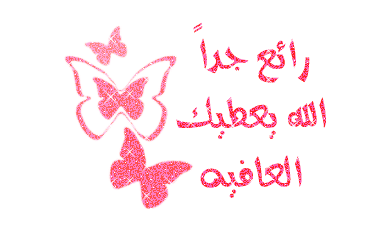